Christchurch 
East School
Team Koru 2022 
Distance Learning Slide Deck
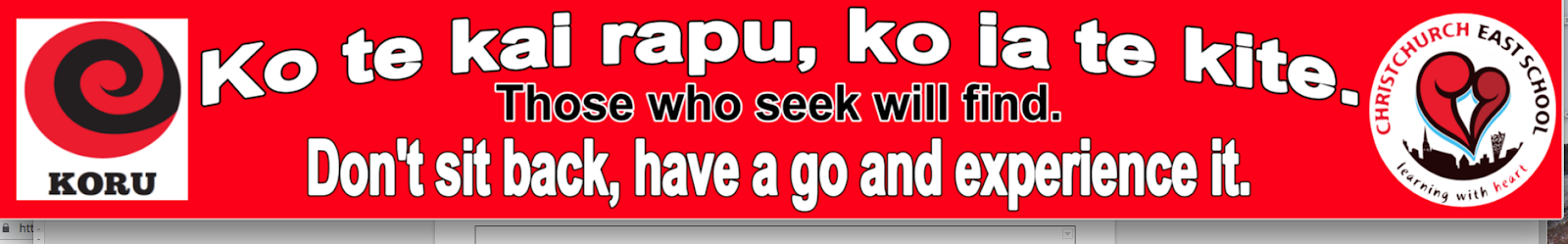 Values Focus
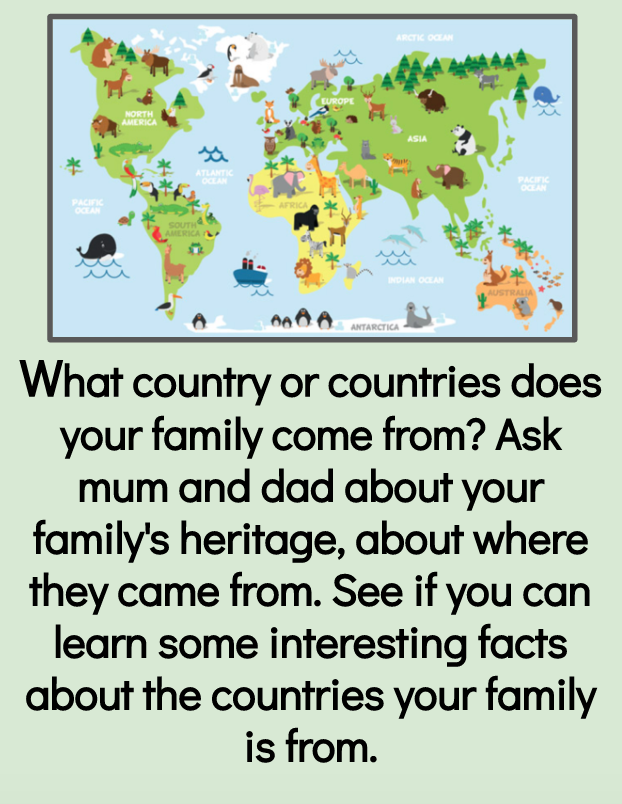 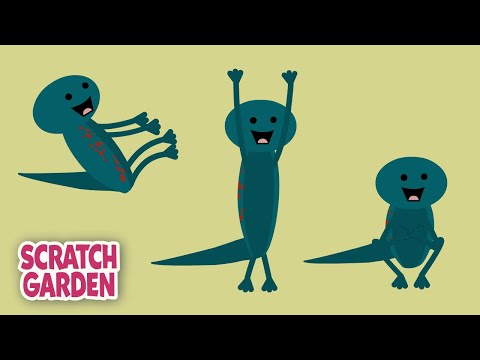 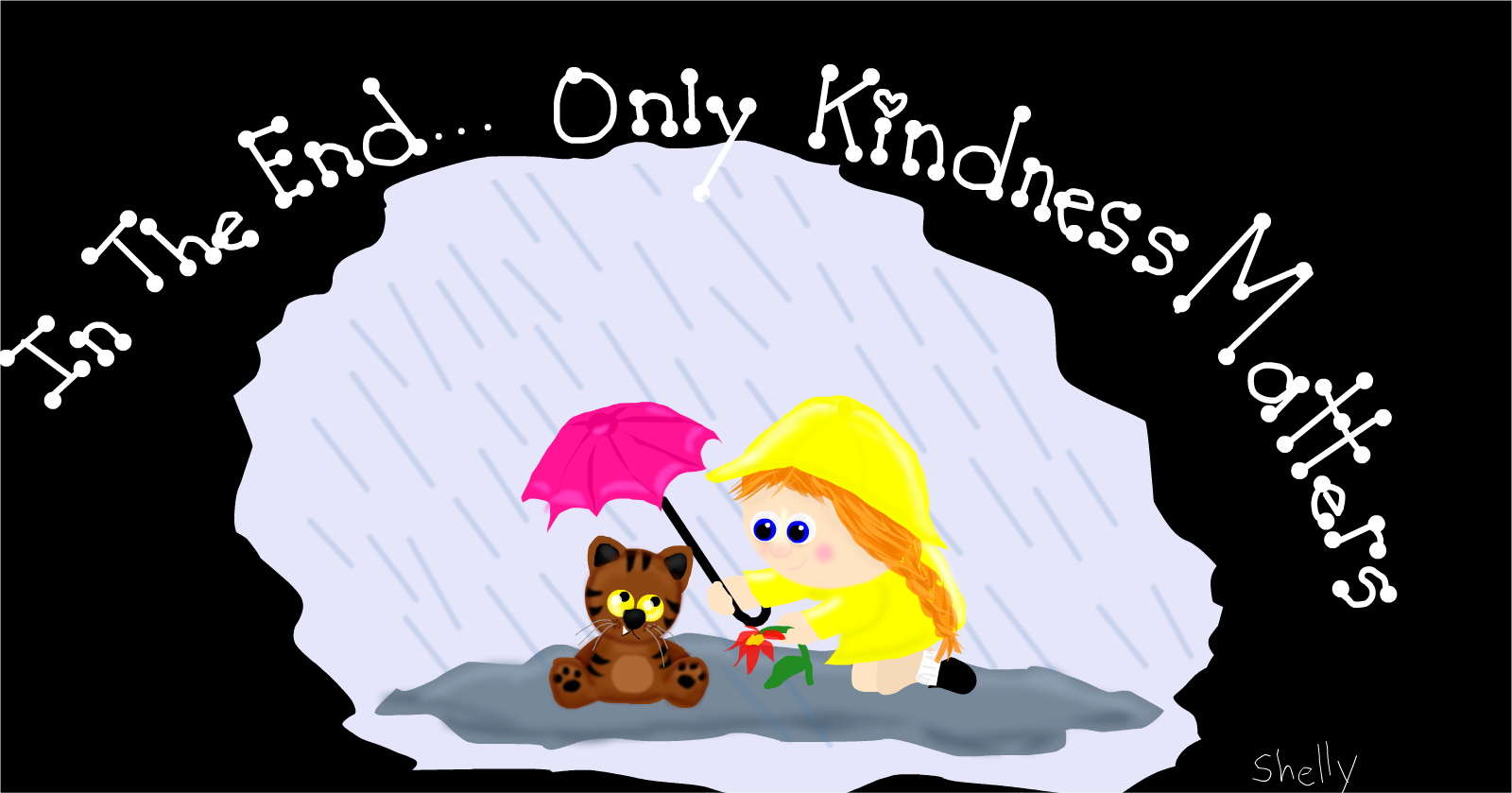 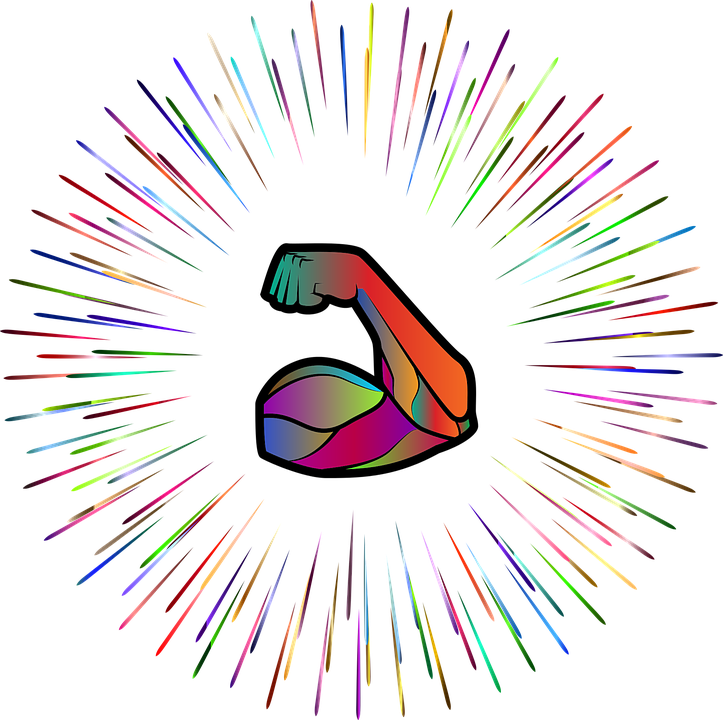 Five Ways to Wellbeing
Reading
Learn the Nursery Rhyme Pat-a-Cake

Make some actions to the rhyme. 
Teach the rhyme and the actions to someone else.
Design your own cake.

How many words can you write using the -at word family?

Pat
______
______
______
______
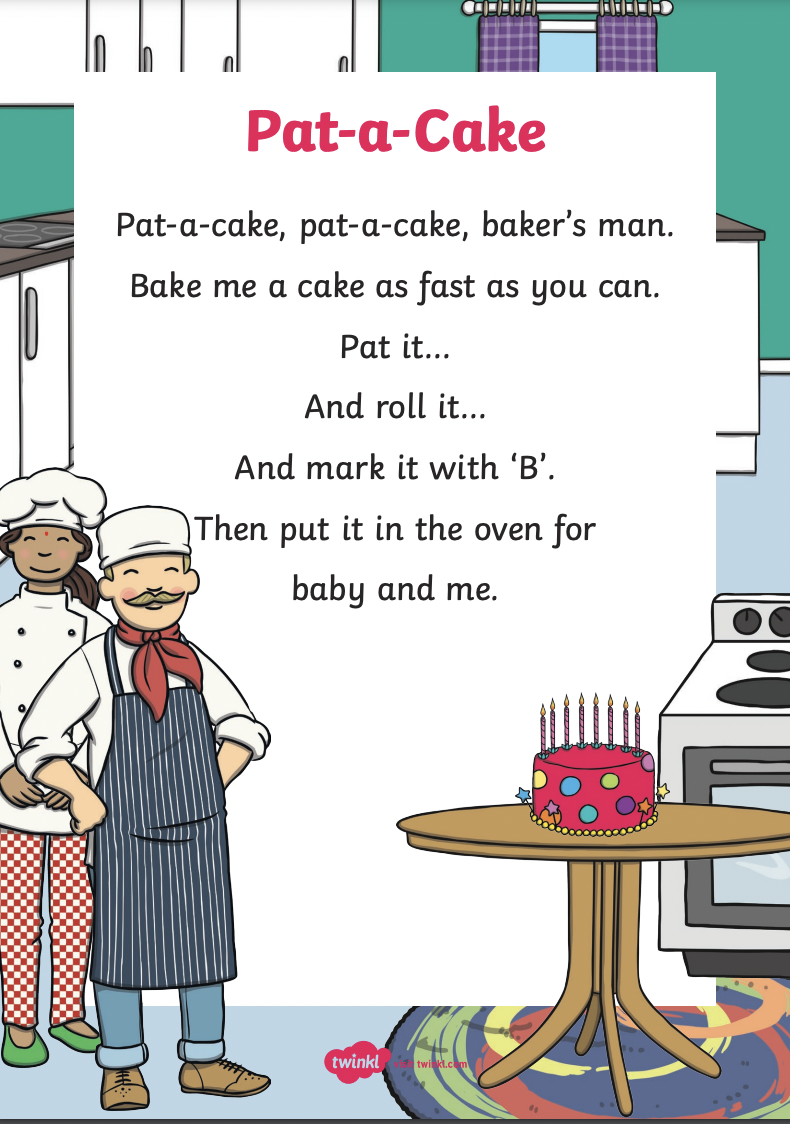 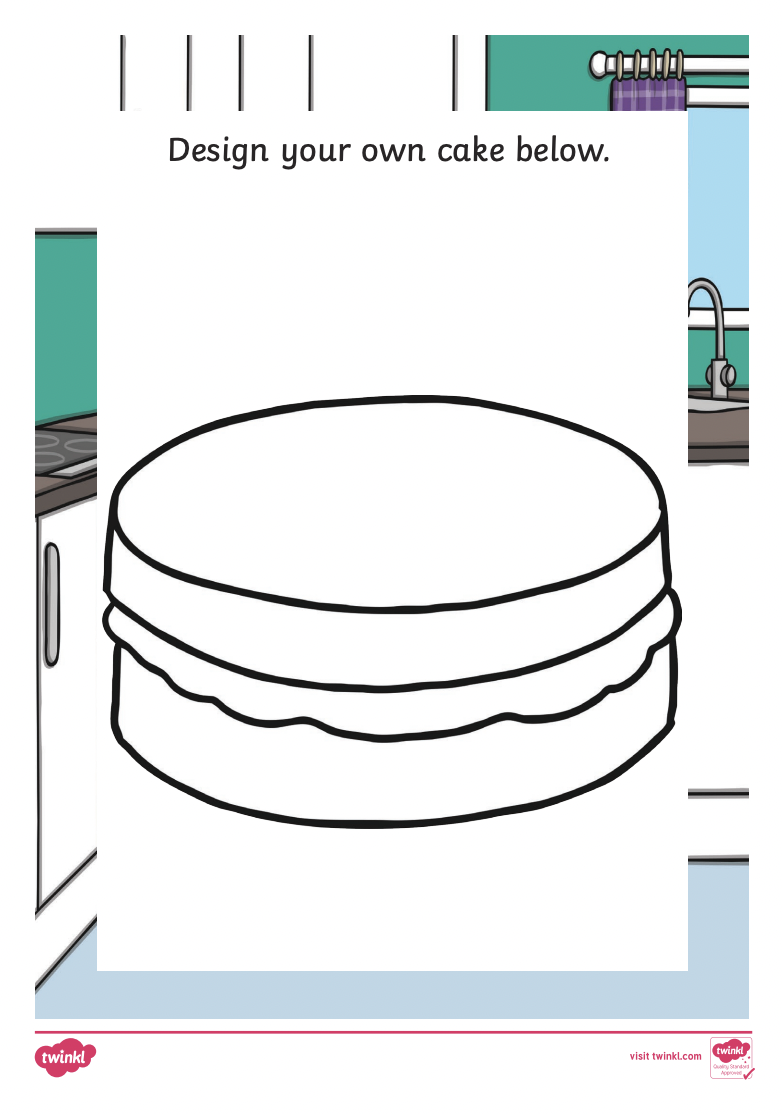 Tricky Word Game
Try  this Tricky Word game for size.






It works like noughts and crosses. ( 0 and X’s)
Have fun playing it.
Follow the link …… and away you go!
Tricky Word game.
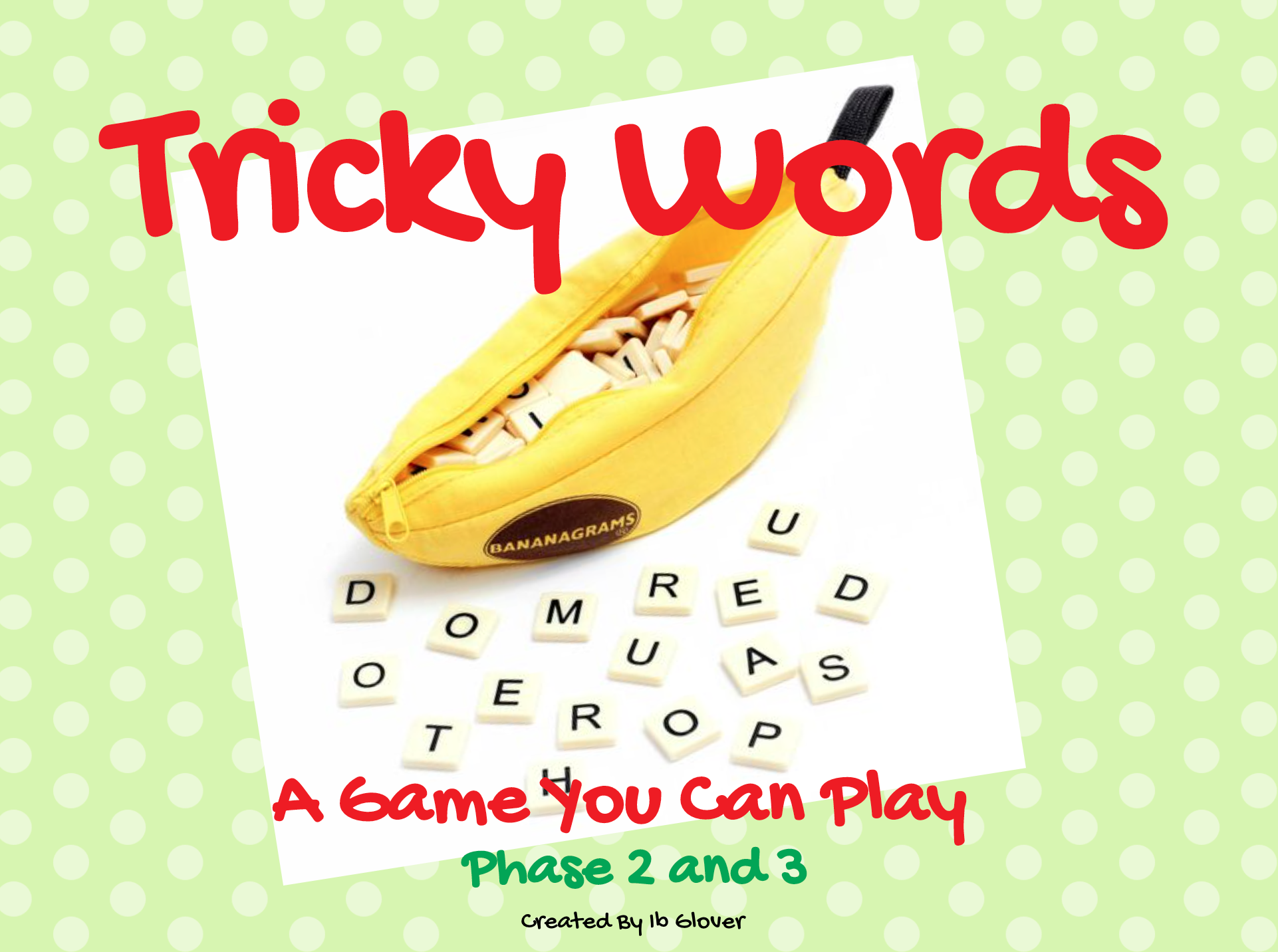 Reading - A Singalong book “The Port Side Pirates” Written by Oscar Seaworthy
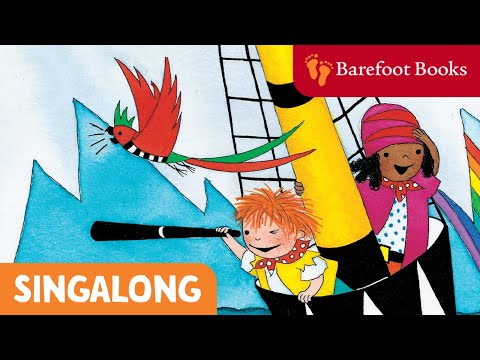 Activities

Can you explain what ‘port side’ or ‘starboard’ mean on a boat? How could you remember which is which, if you were on a boat?

Maybe you could design a pirate ship and label the parts. Make sure you add lots of detail.
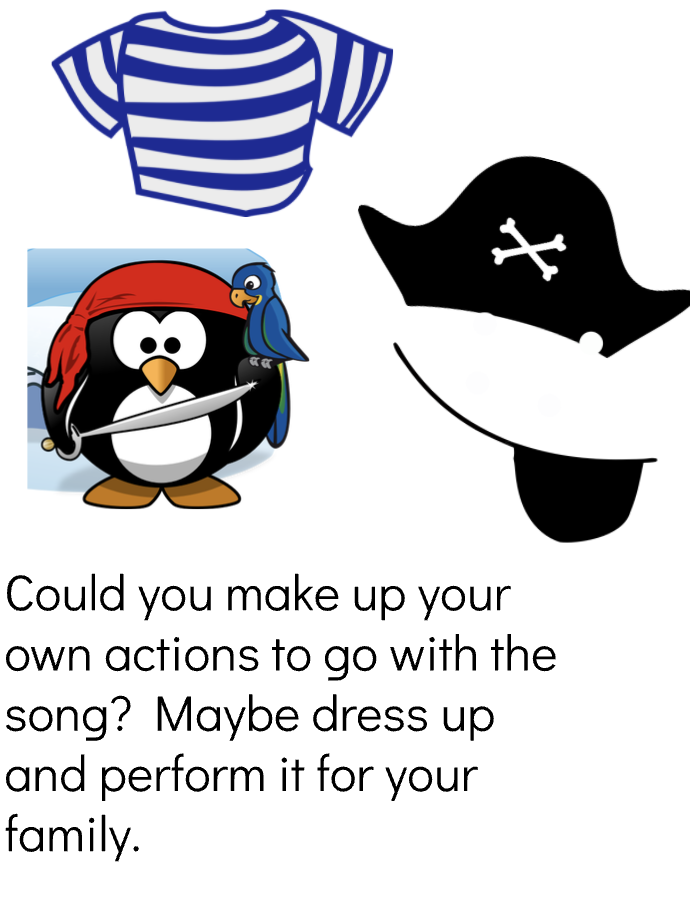 Listen to the singalong story by clicking on the picture.
Now do some movement to the
“Over the Deep Blue Sea “ song
Click on the link
Over the Deep Blue Sea Song
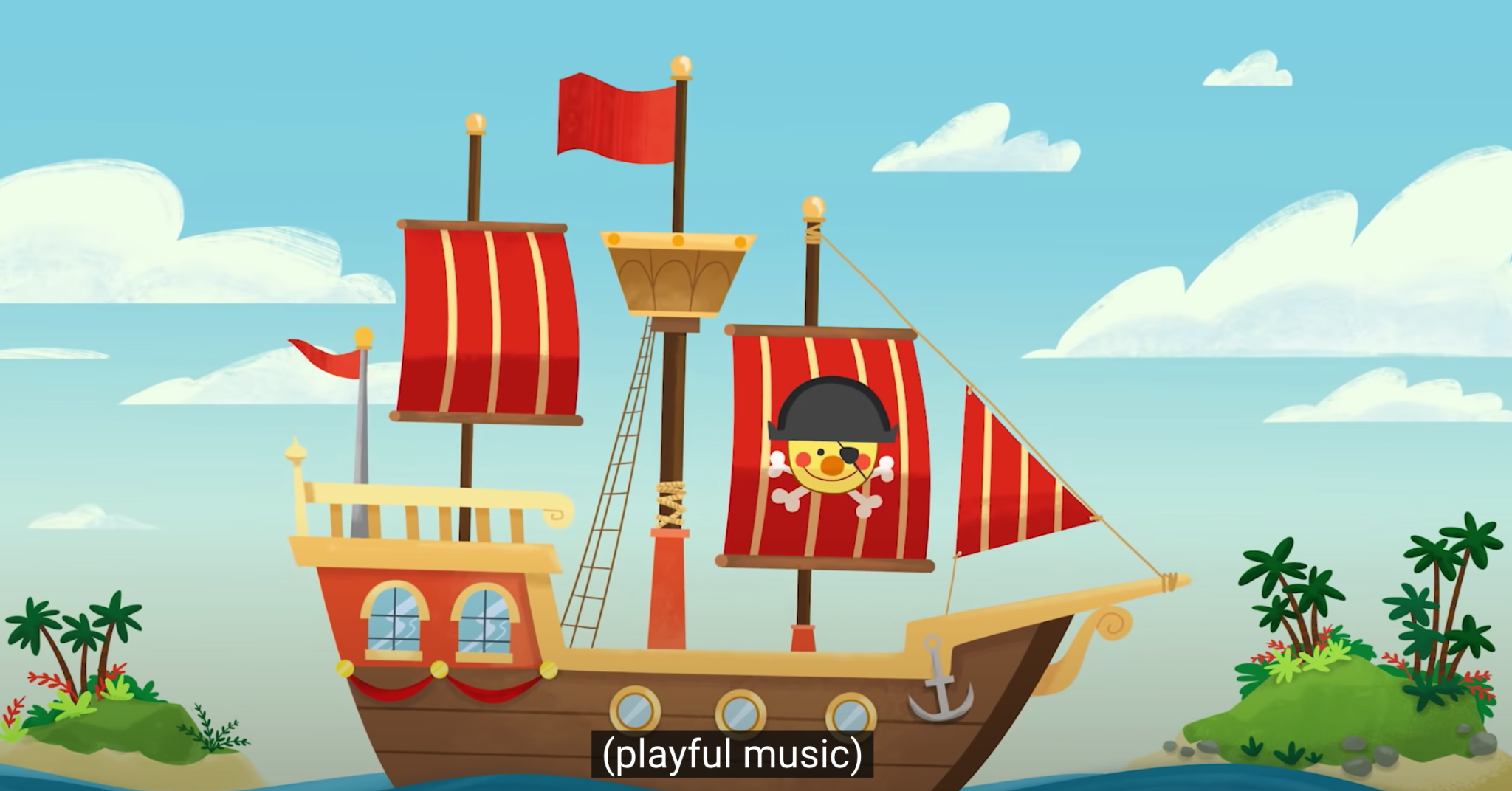 Writing
Write some sentences about these funny pictures!
Go on an ‘Alphabet Scavenger Hunt’ at home, around the garden or park.
Grab your favourite pen, click the YouTube links below, and practice some ‘Tricky Words’
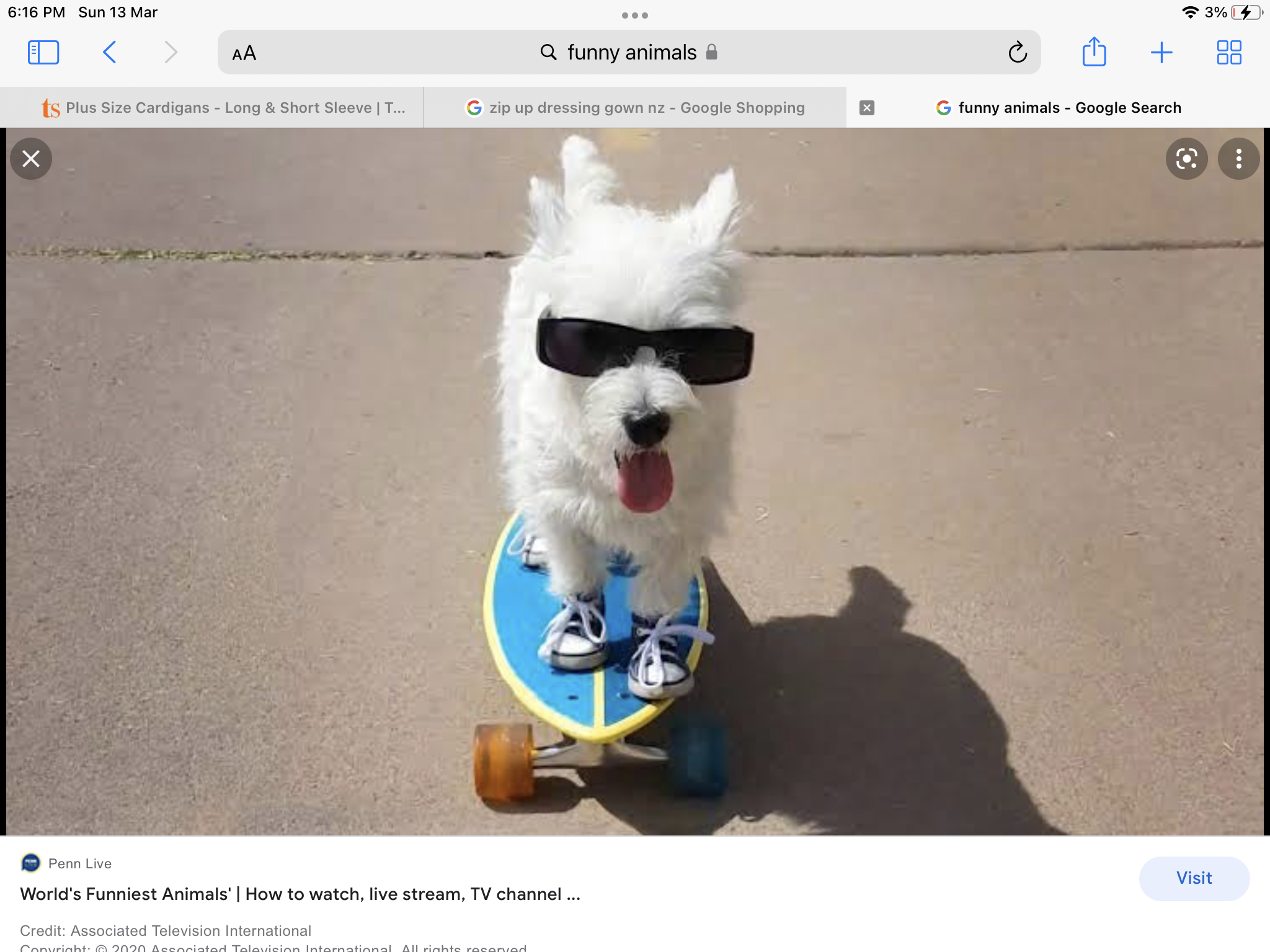 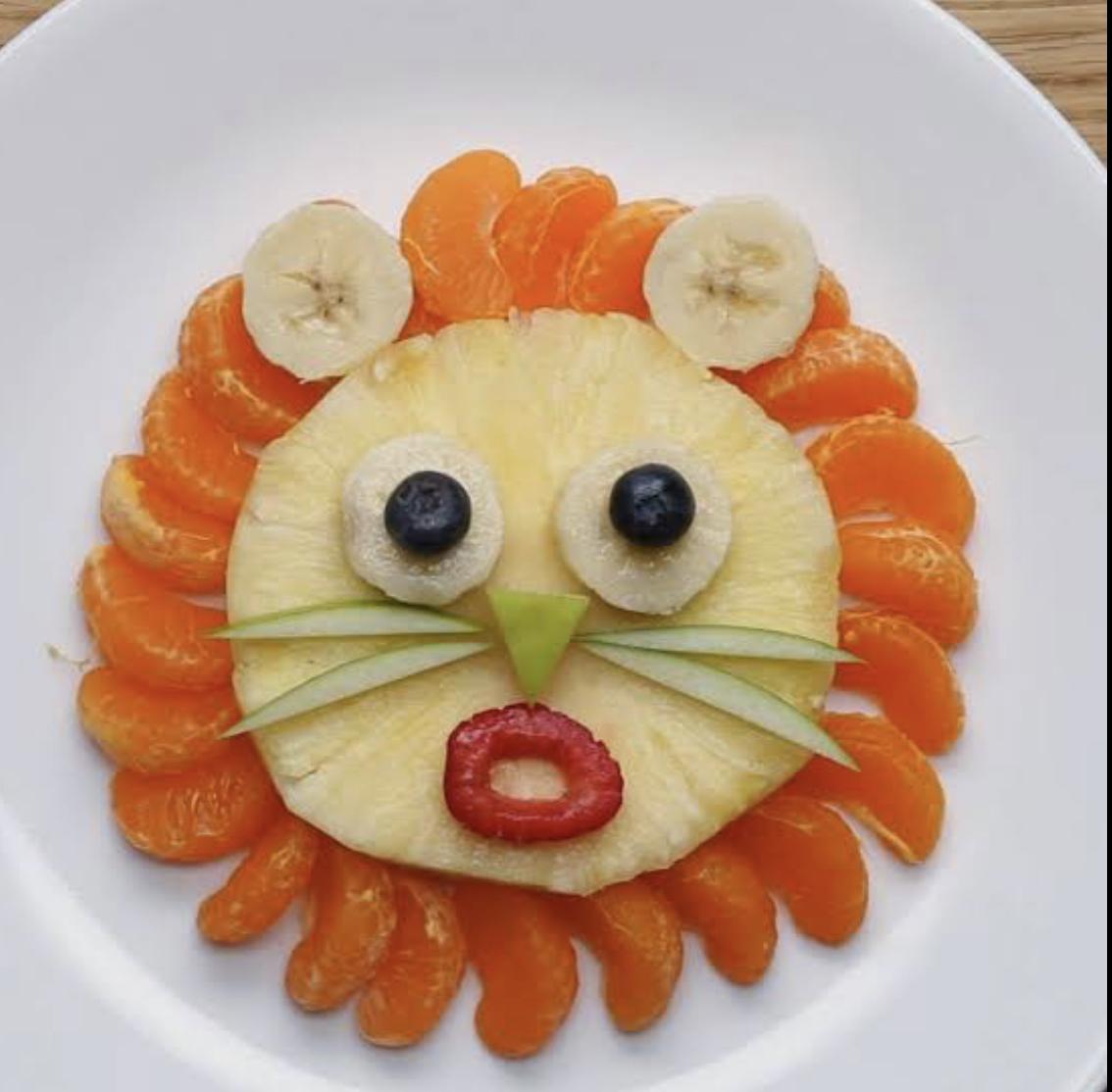 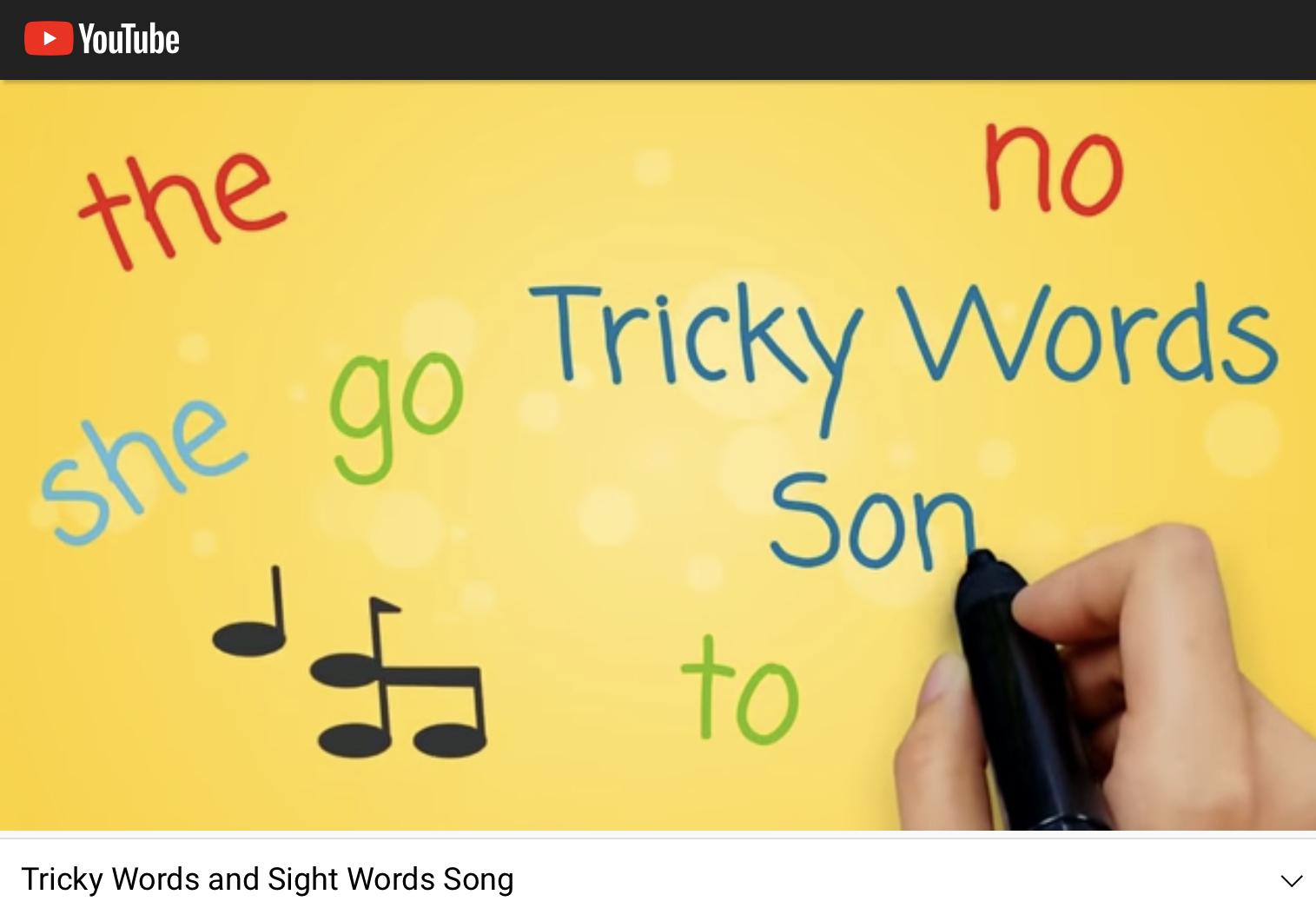 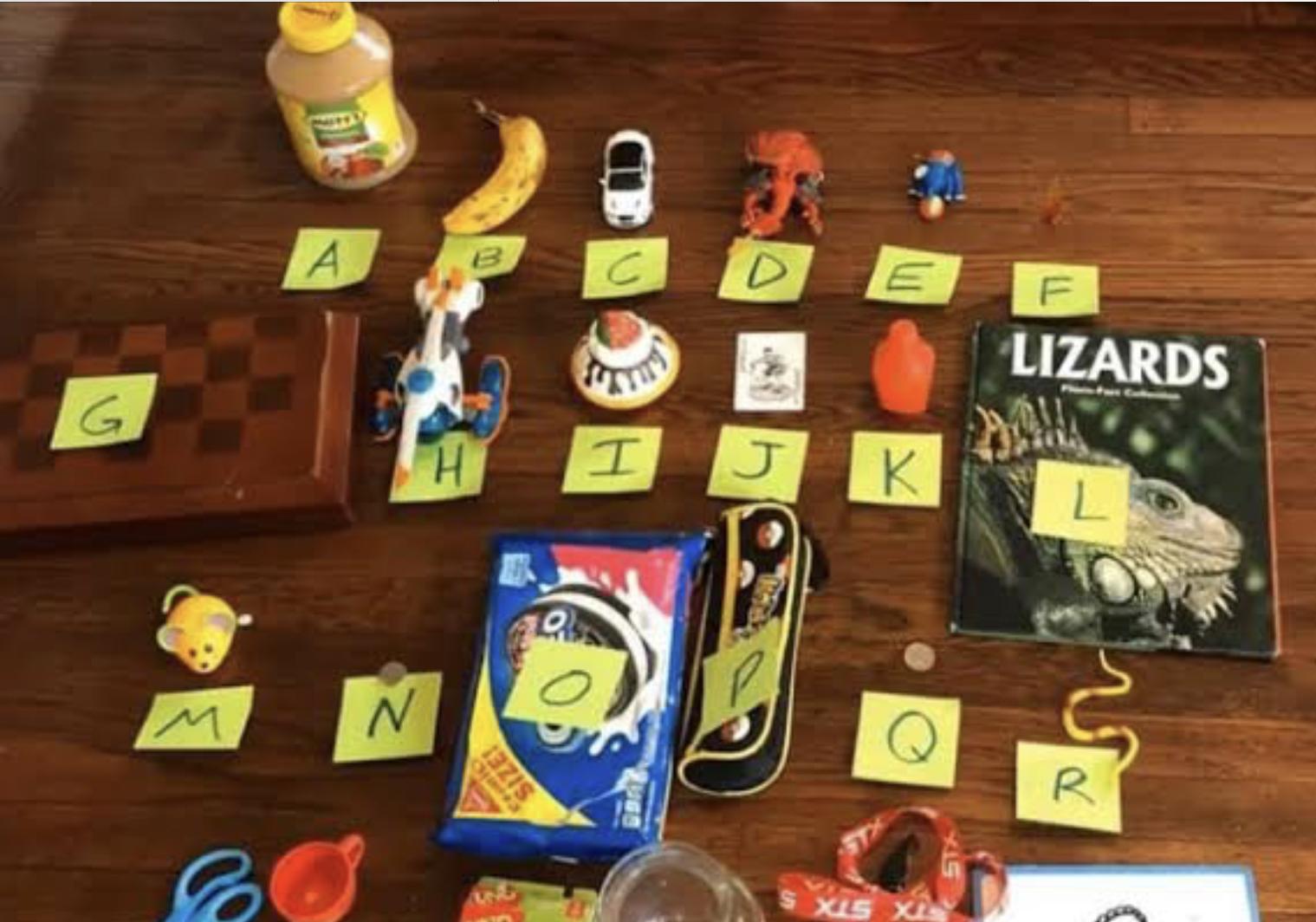 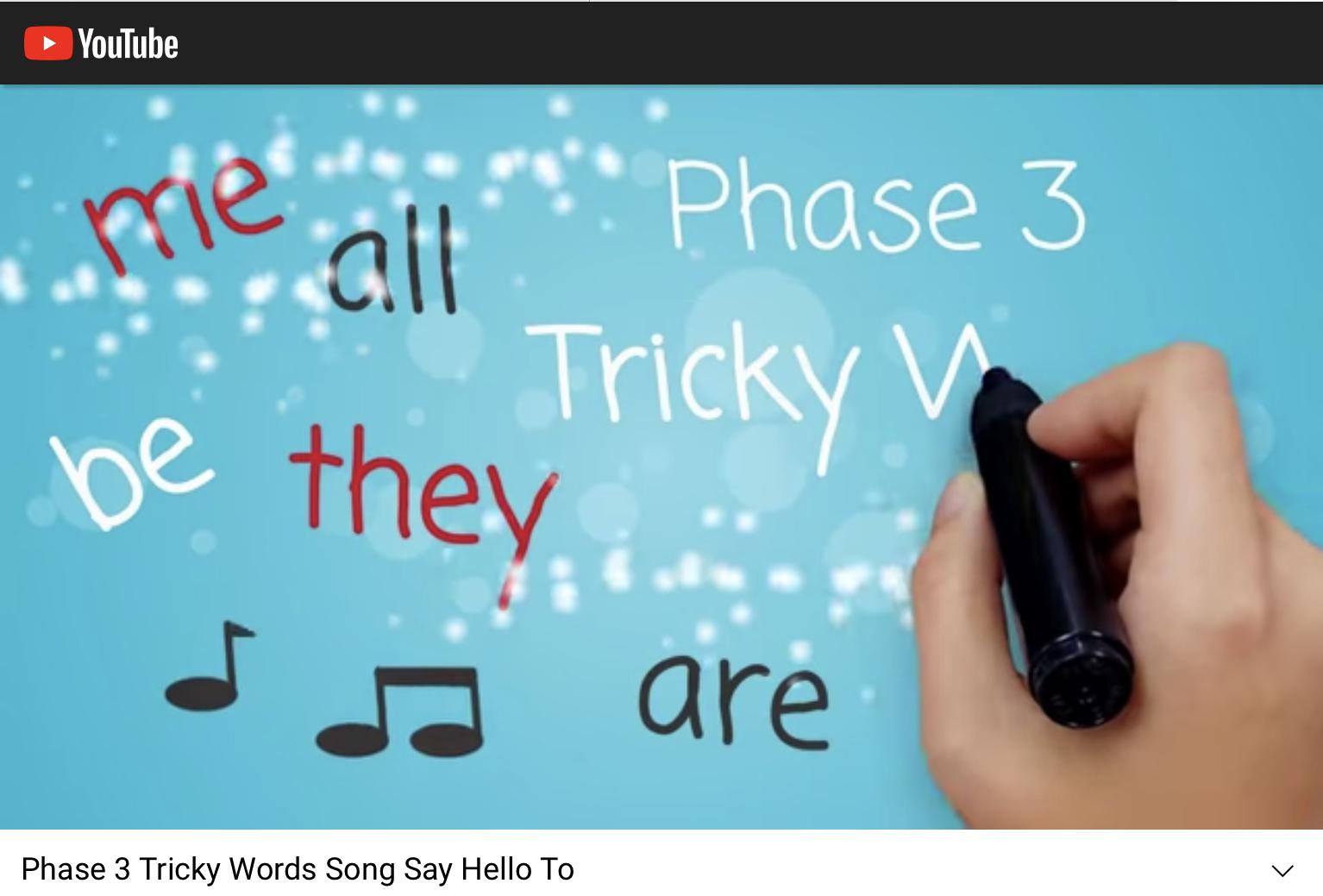 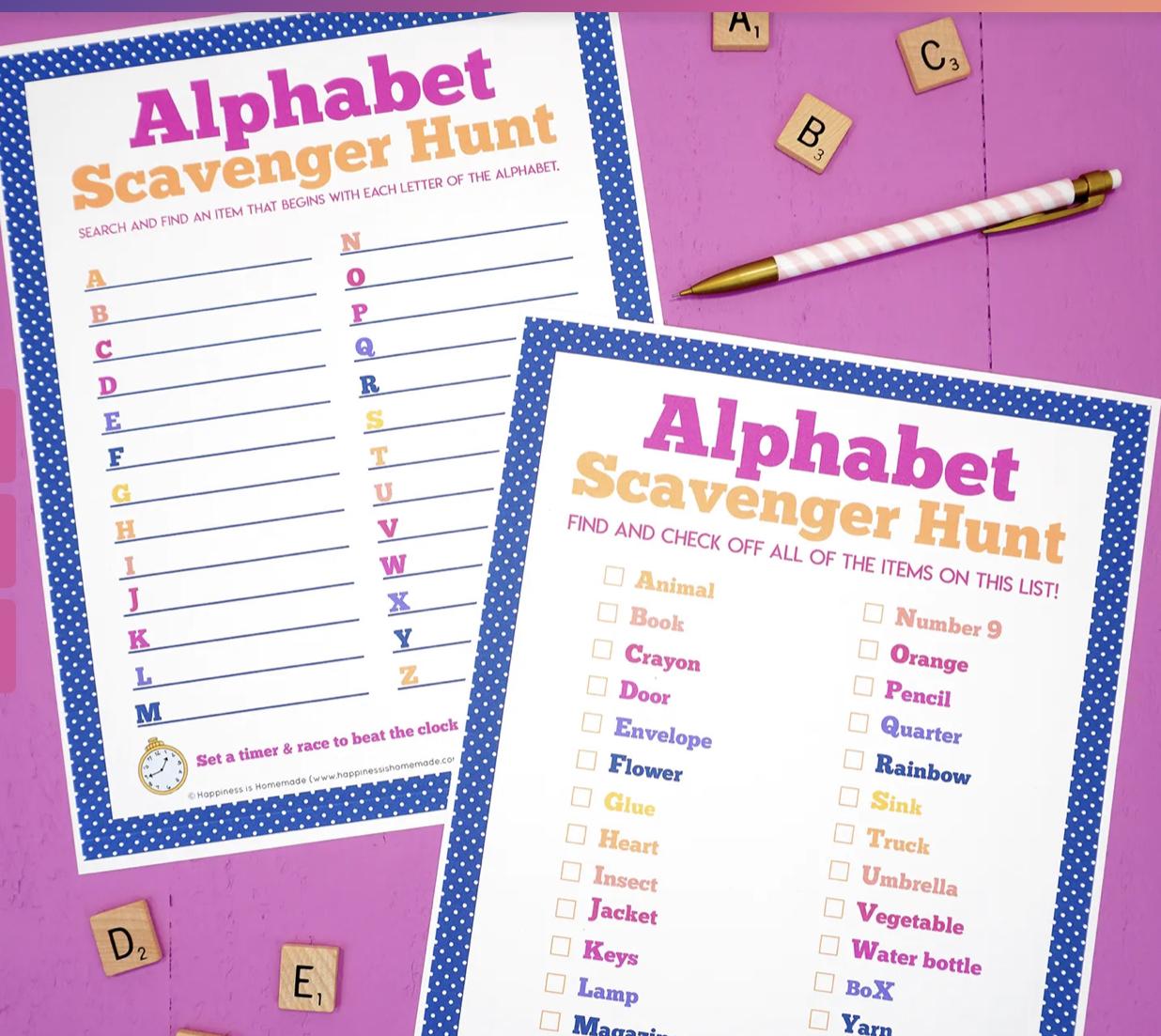 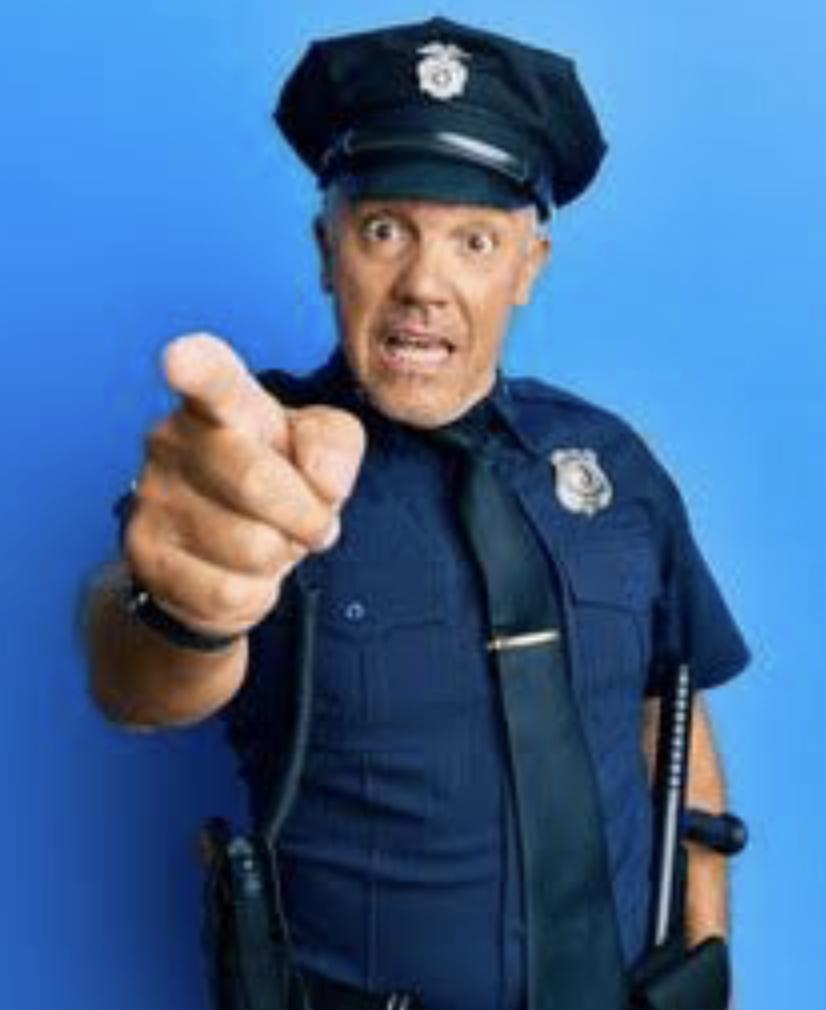 Draw a speech bubble and write what this police officer might be saying.
Challenge #1: Finding and naming shapes: 

What kind of shapes can you find around your house and/or garden?? 
Can you name them? 
Take a photo or draw these shapes. 
What makes them the same? 
What makes them different?
Mathletics Challenge!
Have a go earning some points on mathletics… Can you get 1000 points this week?
Maths
Position and Orientation
Counting by 2’s…
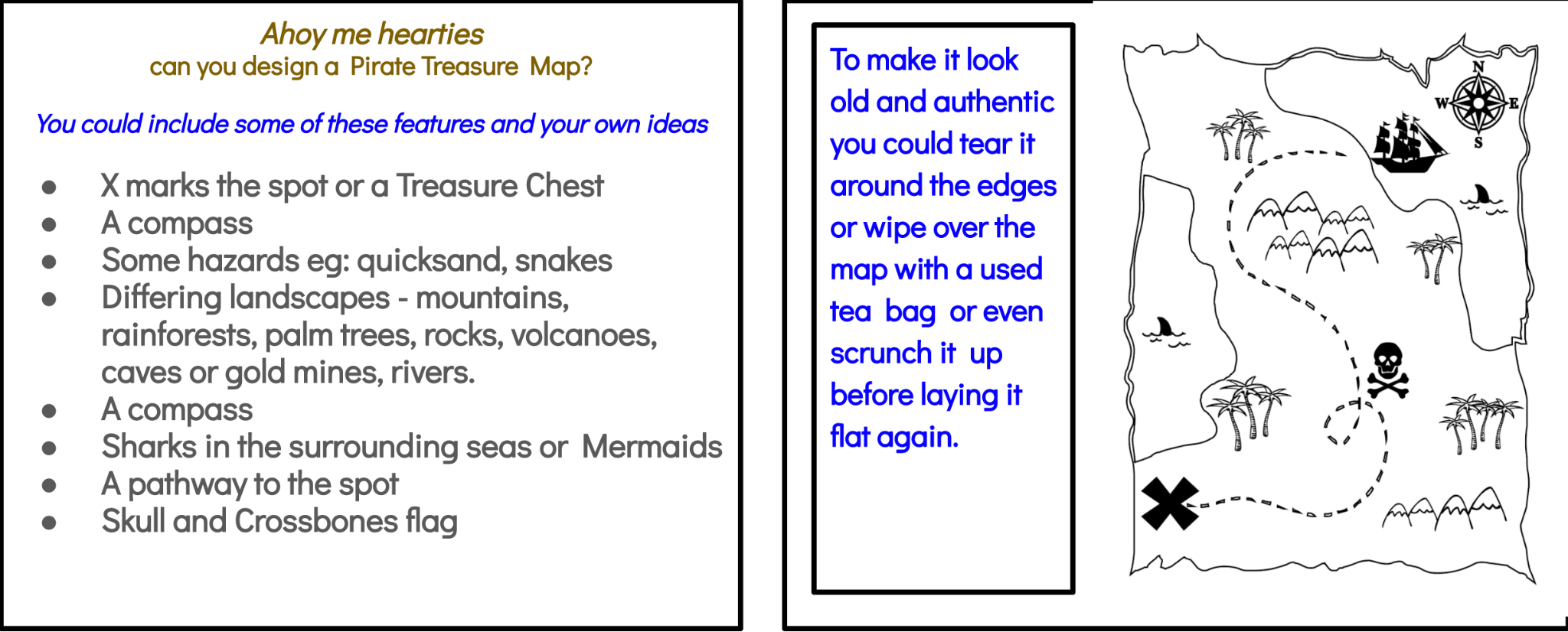 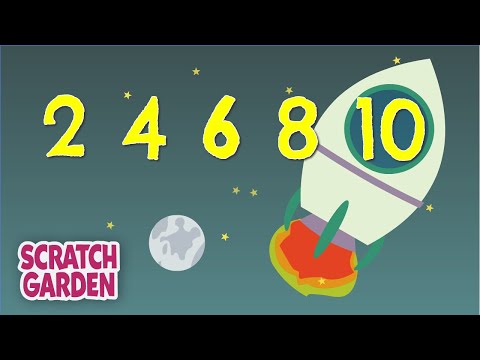 Art
Abstract drawing -  Hilma Klint style
See if you can find a snail in your garden and have a look at its shell. There’s a lot of snails around at the moment. (Or find some pictures of snails online). A snail has a spiral pattern on its shell. Spiral patterns are used a lot in art.
Check out the link to Hilma Klint, a famous Swedish artist, and see if you can draw and colour spiral shapes to make a picture.
You can use pencil, crayons, felts, paint or pastels - whatever you have at home.
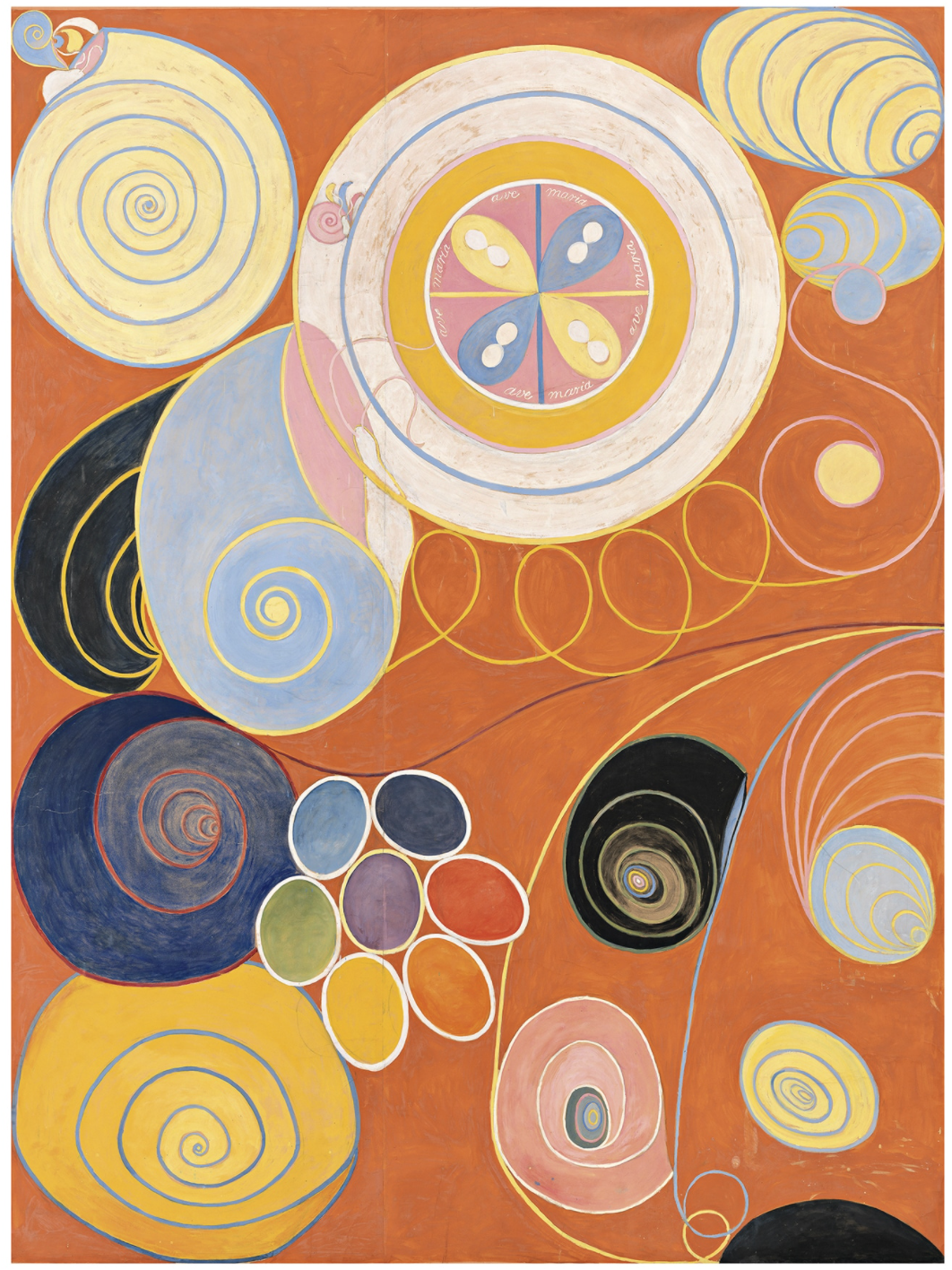 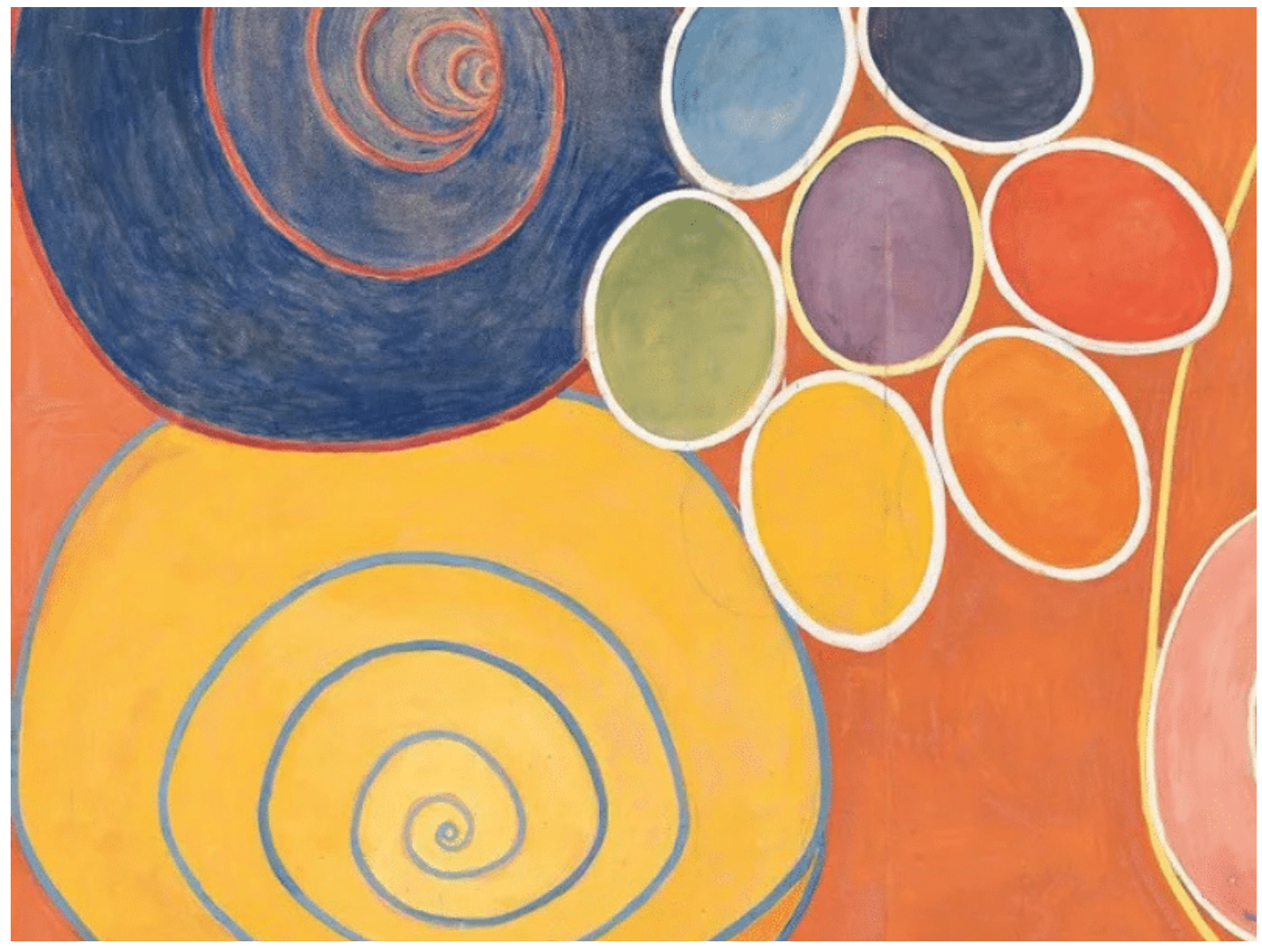 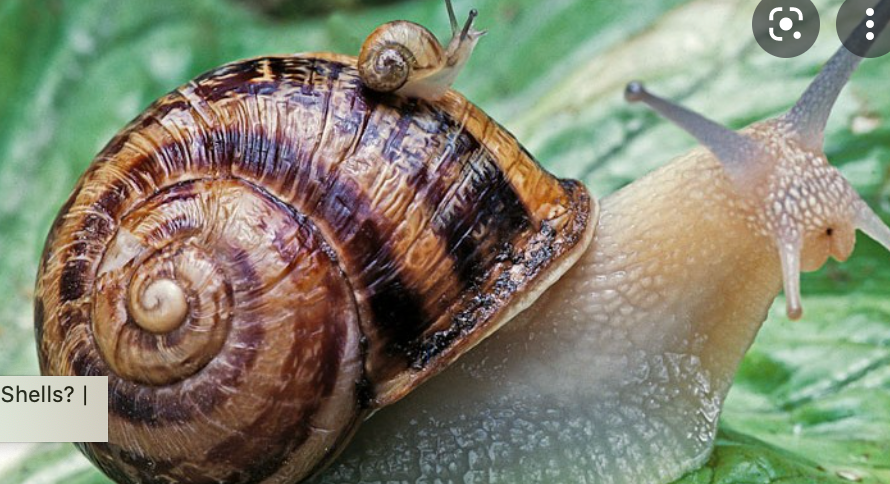 Physical Education
Can't stop the feeling Follow the tutorial to this song- you could add your ow moves too!

Make a fitness course at home - add cushions to jump on, toys to jump over, spaces to hop, walls to push against, star jumps  etc . Record this fitness circuit - and you could share this when you come back to school
Inquiry - Complete the activities
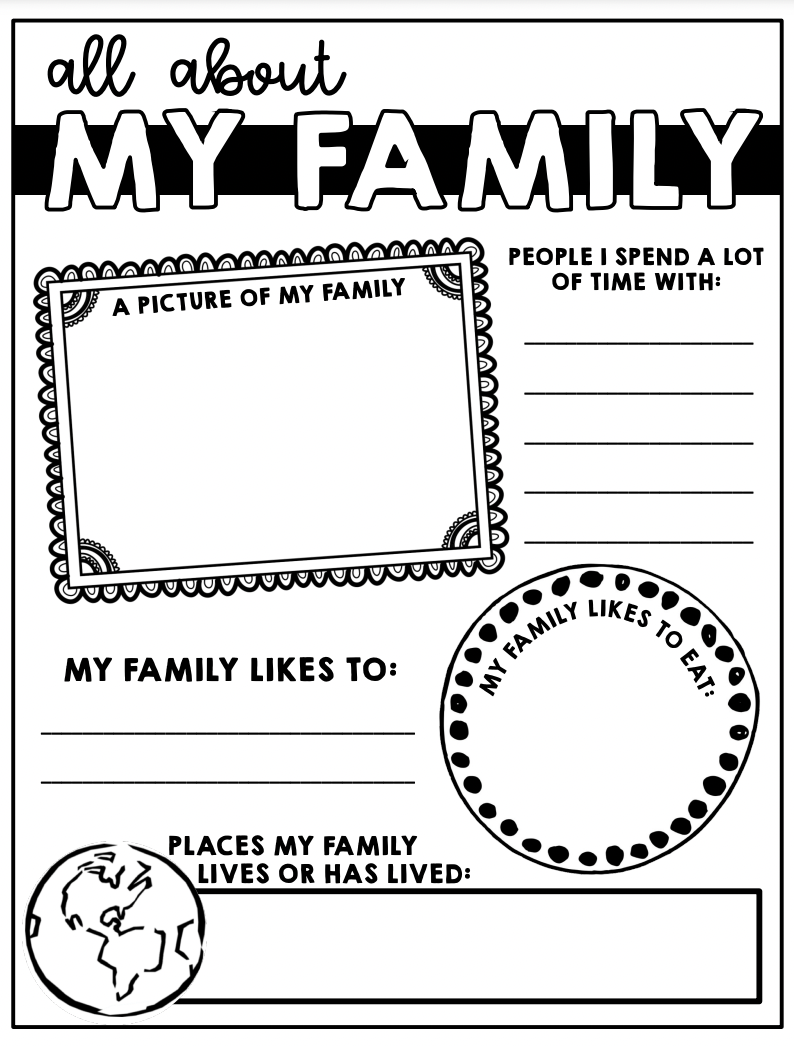 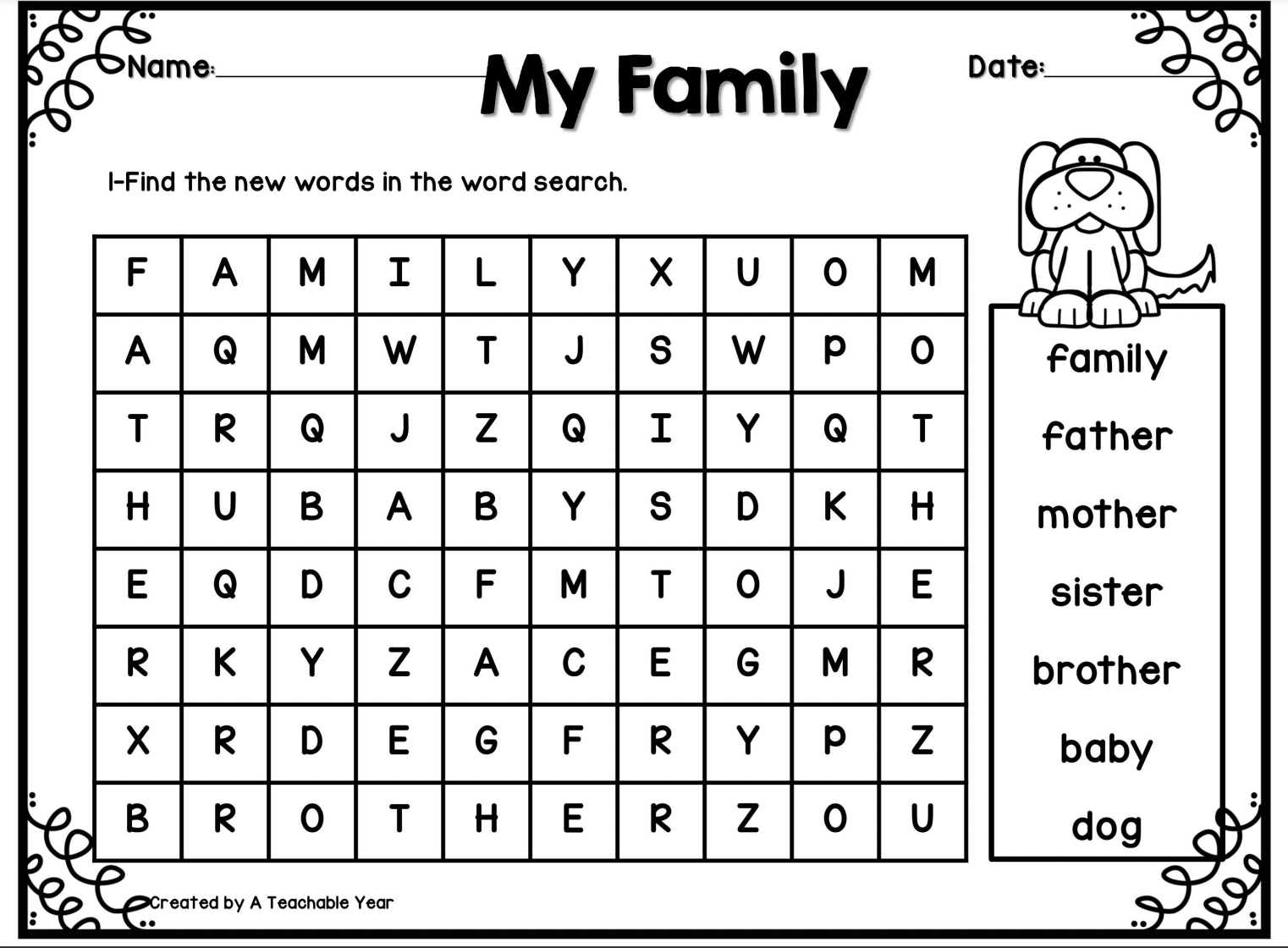 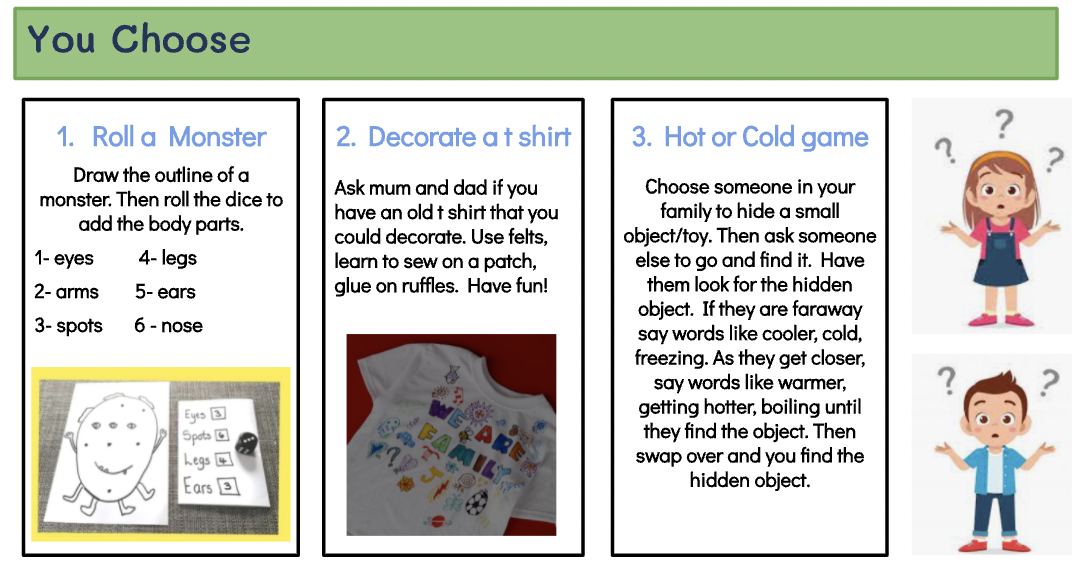 Extra - Anyone